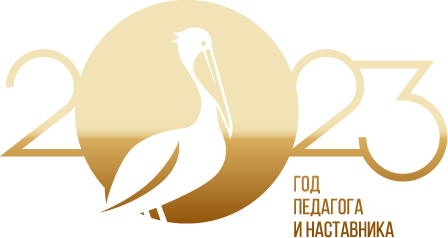 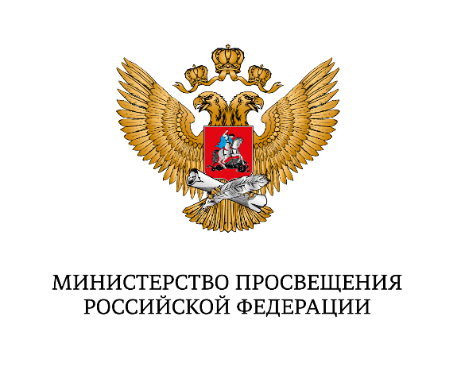 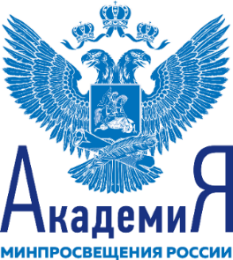 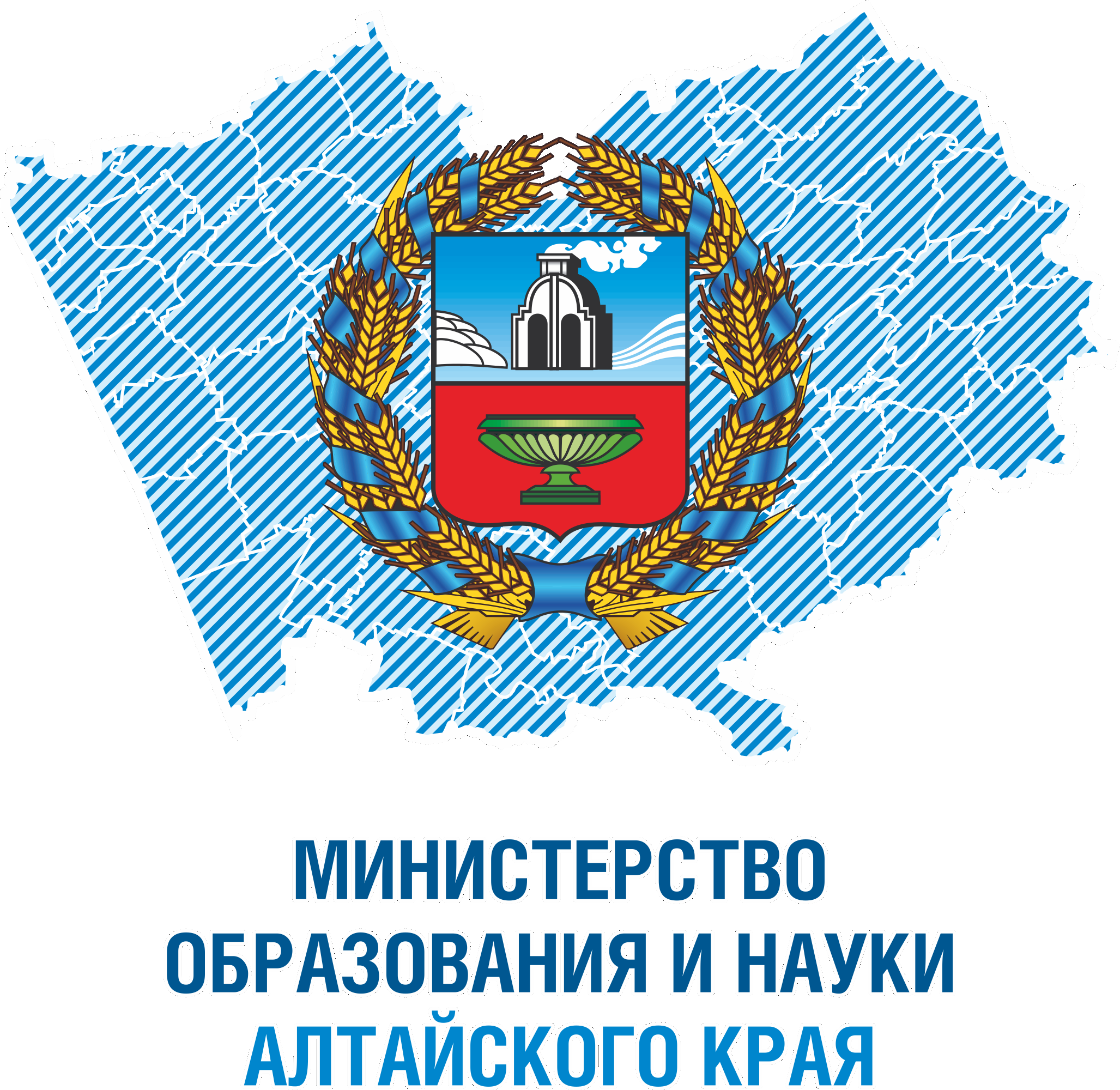 «ШКОЛА МИНПРОСВЕЩЕНИЯ РОССИИ»: развитие региональной системы образования в контексте реализации проекта
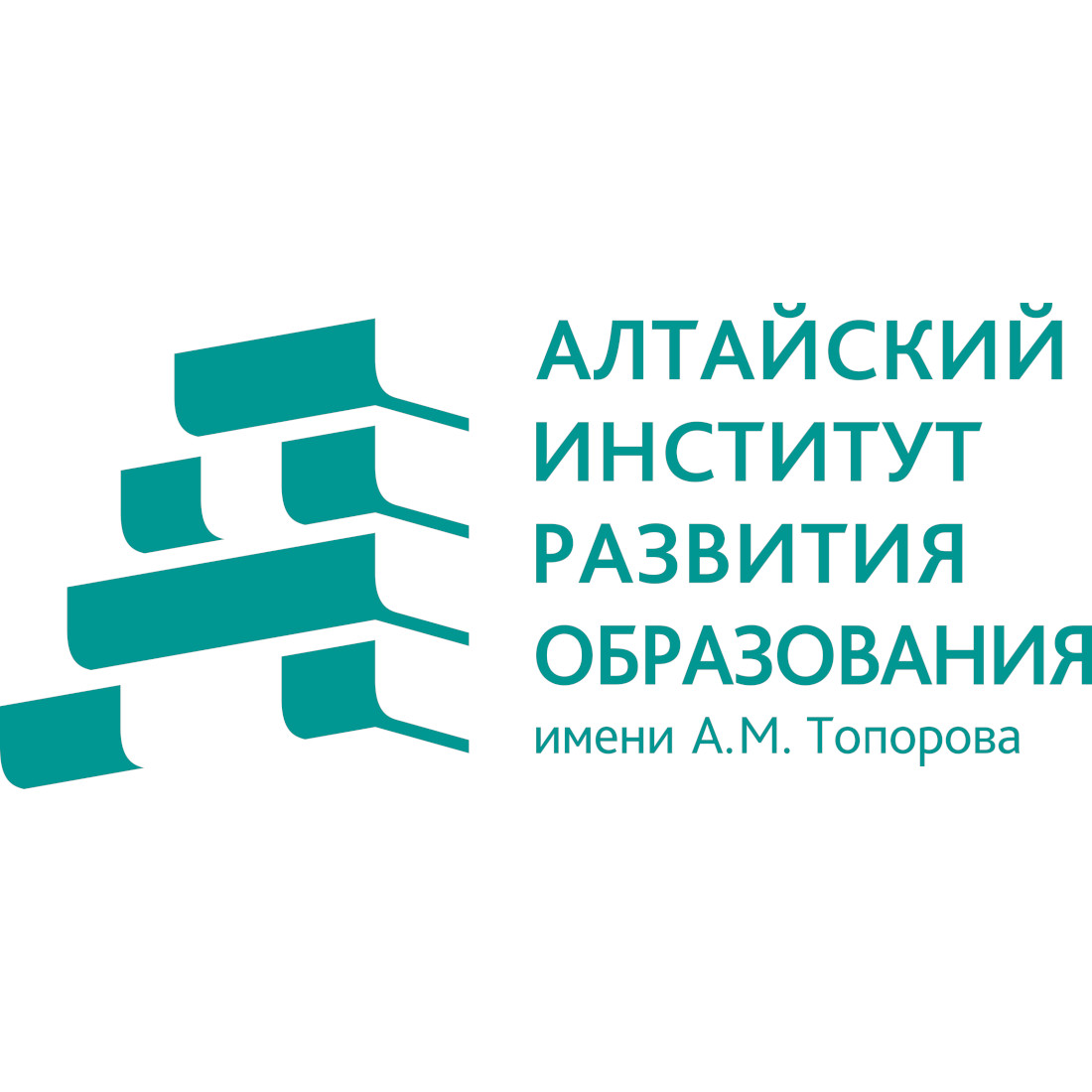 2
УЧАСТНИКИ САМОДИАГНОСТИКИ 2023
УЧАСТНИКИ
В самодиагностике приняли участие 629 
общеобразовательных организаций Алтайского края
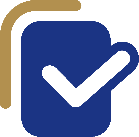 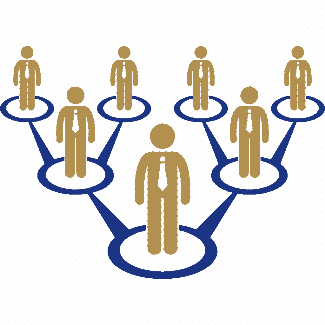 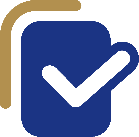 Из 68 муниципальных образований края
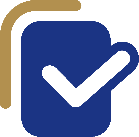 До 15 июня (включительно) представили результаты самодиагностики 55 муниципальных образований края
НЕ ПОДАЛИ РЕЗУЛЬТАТЫ САМОДИАГНОСТИКИ: 
Хабарский район
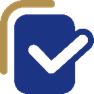 УРОВНИ СООТВЕТСТВИЯ СТАТУСУ «ШКОЛА МИНПРОСВЕЩЕНИЯ РОССИИ»
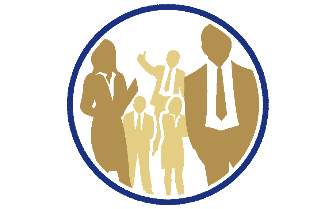 БАЗОВЫЙ
Достижение базового уровня предполагает соблюдение обязательных минимальных требований к обеспечению условий образовательной деятельности, организации образовательного процесса и качеству его результатов.
СРЕДНИЙ
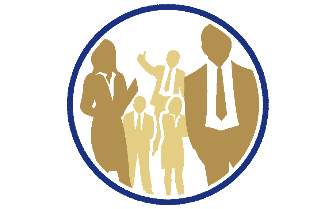 Достижение среднего уровня предполагает обеспечение обязательных минимальных и повышенных требований к условиям образовательной деятельности, организации образовательного процесса и качеству его результатов.
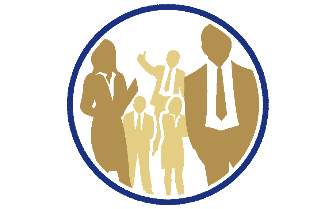 ВЫСОКИЙ
Достижение высокого уровня предполагает обеспечение обязательных минимальных, повышенных и высоких требований к условиям образовательной деятельности, организации образовательного процесса и качеству его результатов.
Самодиагностика: 2023
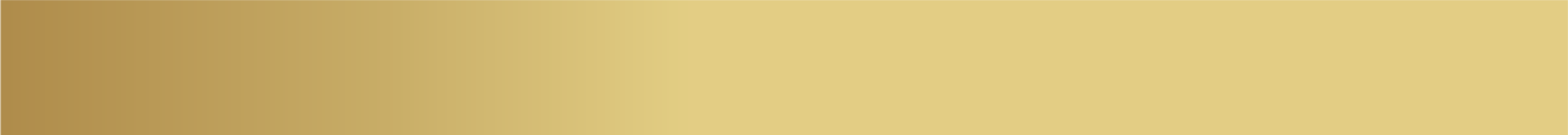 Распределение по уровням общеобразовательных организаций Алтайского края:
9 – высокий (эталонный) уровень;
404 – средний уровень;
192 – базовый уровень;
24 – ниже базового уровня.
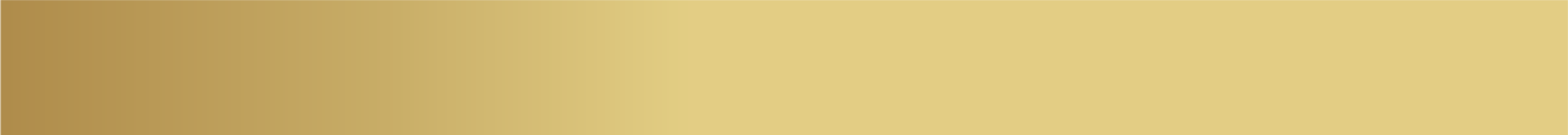 Доля ОО, достигших результатов не ниже среднего (город)
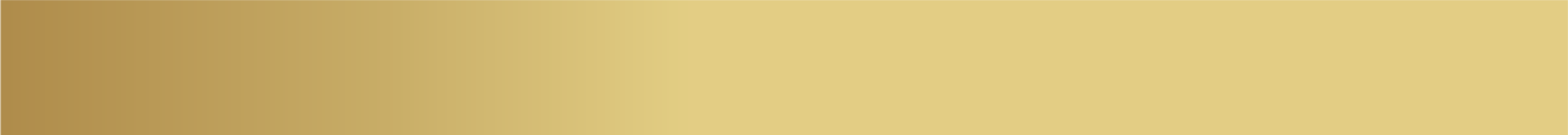 Доля ОО, достигших результатов не ниже среднего (село)
ПРОЕКТ «ШКОЛА МИНПРОСВЕЩЕНИЯ РОССИИ»: критические показатели
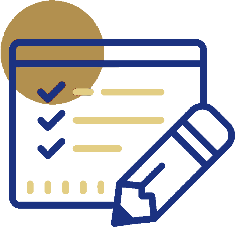 Региональные меры по преодолению дефицита
Магистральное направление «ЗНАНИЕ»
Реализация учебных планов одного или нескольких профилей обучения и (или) индивидуальных учебных планов
1.  Использование в муниципалитете потенциала региональных инновационных площадок и школ, участвовавших в апробации обновленных ФГОС, для обмена опытом и формирования наставнических пар школ.

2. Методическое сопровождение реализации обновленных ФГОС (КАУ ДПО «АИРО имени А.М. Топорова»):
 проводится единый методический день по вопросам реализации обновленных ФГОС, консультации;
действует горячая линия по вопросам реализации обновленных ФГОС;
 создан методический ресурс: https://iro22.ru/home/fgos-funkcionalnaja-gramotnost/
Обновленные ФГОС предполагают реализацию учебных планов одного или нескольких профилей обучения и (или) индивидуальных учебных планов:
ФГОС ООО (стр. 5, 26-27), 
ФГОС СОО (стр. 82)
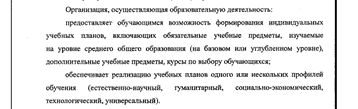 ПРОЕКТ «ШКОЛА МИНПРОСВЕЩЕНИЯ РОССИИ»: критические показатели
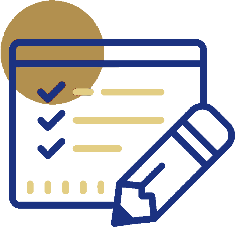 Региональные меры по преодолению дефицита
Магистральное направление «ВОСПИТАНИЕ»
Наличие советника директора  по воспитанию и взаимодействию с детскими общественными объединениями
(«критический» показатель с 1 сентября 2023 года)
Региональный ресурсный центр федерального проекта «Навигаторы детства» (КАУ ДПО «АИРО имени А.М. Топорова»):
Региональный координатор: Николенко Ирина Алексеевна
ПРОЕКТ «ШКОЛА МИНПРОСВЕЩЕНИЯ РОССИИ»: критические показатели
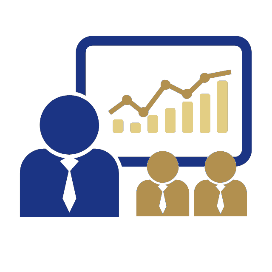 Региональные меры по преодолению дефицита
Магистральное направление «Профориентация»
Реализация утвержденного календарного плана профориентационной деятельности в школе (в соответствии с календарным планом профориентационной деятельности, разработанным в субъекте РФ)
1. Муниципальным органам управления образованием:
 разработать муниципальный календарный план профориентационной деятельности в школах;
- организовать сетевое взаимодействие образовательных организаций в муниципалитете по профориентационной деятельности;
взять на контроль разработку и реализацию календарного плана профориентационной работы в школах.

2. КАУ ДПО «АИРО имени А.М. Топорова» разработать рекомендации по реализации профориентационной деятельности в школе с учетом региональных характеристик.
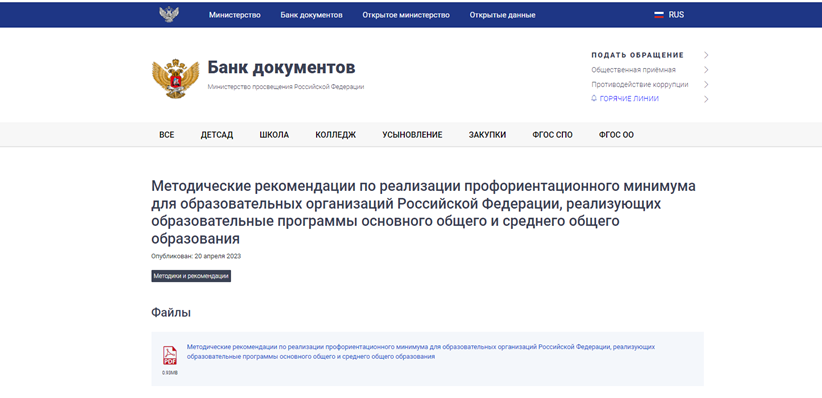 ПРОЕКТ «ШКОЛА МИНПРОСВЕЩЕНИЯ РОССИИ»: критические показатели
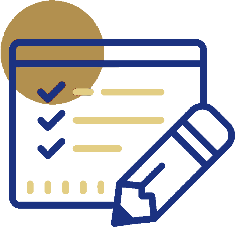 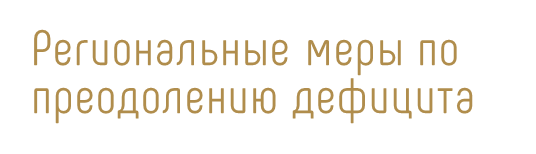 Ключевое условие 
«Учитель. Школьная команда»
Развитие системы наставничества (положение о наставничестве, дорожная карта его реализации, приказы)

Наличие методических объединений / кафедр / методических советов учителей

Наличие методических объединений / кафедр / методических советов классных руководителей
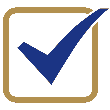 1. Муниципальным органам управления образованием:
взять на контроль нормативно-правовое обеспечение реализации целевой модели наставничества;
организовать работу наставнических пар школ (базовая школа – малокомплектная школа);
включать педагогов малокомплектных школ в деятельность муниципальных методических объединений.

2. Выявление и распространение лучших управленческих практик.

3. Организация стажерских практик на базе школ-участников проекта (Приказ КАУ ДПО «АИРО им. А.М. Топорова» от 21.03.2023 № 60 «О проведении стажерских практик в рамках проекта «Школа Минпросвещения России»).
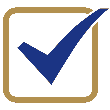 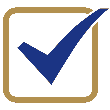 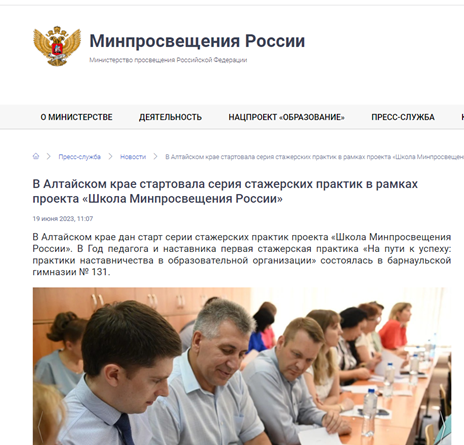 ПРОЕКТ «ШКОЛА МИНПРОСВЕЩЕНИЯ РОССИИ»: критические показатели
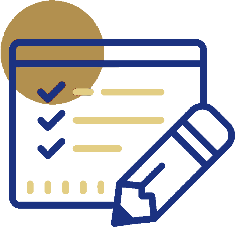 Региональные меры по преодолению дефицита
Ключевое условие «Школьный климат»
Реализация региональной концепции сетевой психологической службы
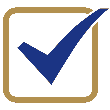 Наличие в общеобразовательной организации педагога- психолога


Доля обучающихся общеобразовательных организаций, принявших  участие в социально-психологическом тестировании на выявление рисков употребления наркотических средств и психотропных веществ, в общей численности обучающихся общеобразовательных организаций, которые могли  принять участие в данном тестировании
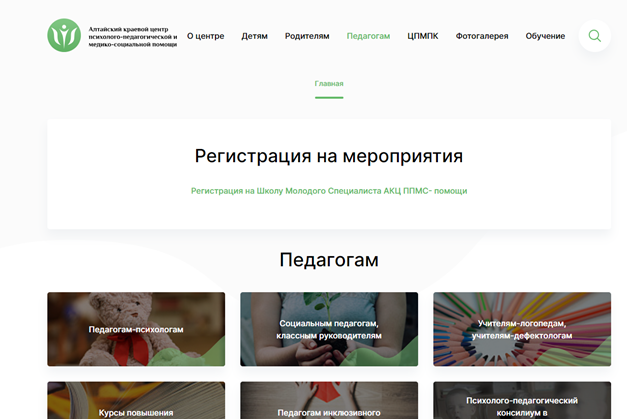 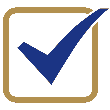 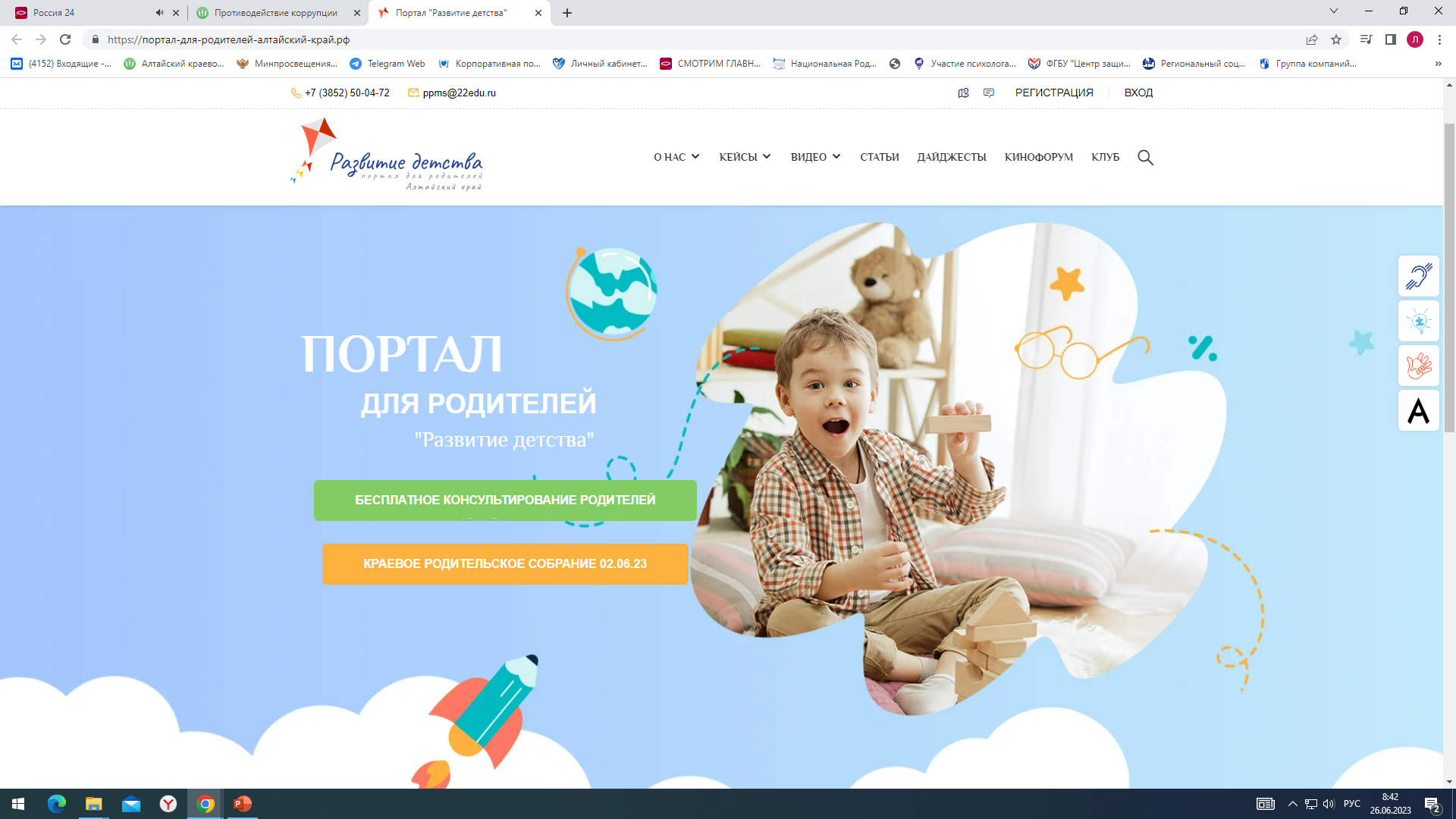 ПРОЕКТ «ШКОЛА МИНПРОСВЕЩЕНИЯ РОССИИ»: критические показатели
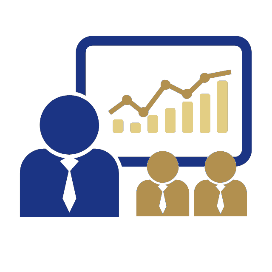 Меры по преодолению дефицита
Ключевое условие 
«Образовательная среда»
КАУ ДПО «АИЦТиОКО имени О.Р. Львова» - регионального координатора внедрения платформы ФГИС «Моя школа» в Алтайском крае. 
Цикл вебинаров «Основные вопросы внедрения ФГИС «Моя школа»: https://aictioko.ru/learning-events/cycle-webinars-fgis-my-school/
Использование федеральной государственной информационной системы «Моя  школа», в том числе верифицированного цифрового образовательного контента, при  реализации основных общеобразовательных программ  в соответствии с Методическими рекомендациями Федерального  института цифровой трансформации в сфере образования
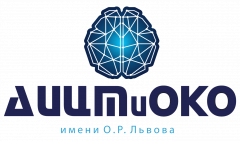 Все российские школы с 1 января 2023 года подключаются к федеральной государственной информационной системе (ФГИС) “Моя школа”, на базе которой размещены сервисы для поддержки обучения и верифицированный образовательный контент.
Реализация проекта в 2023 – 2024 учебном году: фокусы внимания
Объективность оценки текущего уровня организации (недопустимо снижение уровня в рамках федеральной диагностики)
Создание сетевого взаимодействия вокруг ресурсных организаций
Совершенствование управленческих механизмов
Индивидуальный
маршрут
сопровождения
развития
образовательной
организации
ЧАТ ДЛЯ МУНИЦИПАЛЬНЫХ ОТВЕТСТВЕННЫХ ПО РЕАЛИЗАЦИИ ПРОЕКТА «ШКОЛА МИНПРОСВЕЩЕНИЯ РОССИИ»
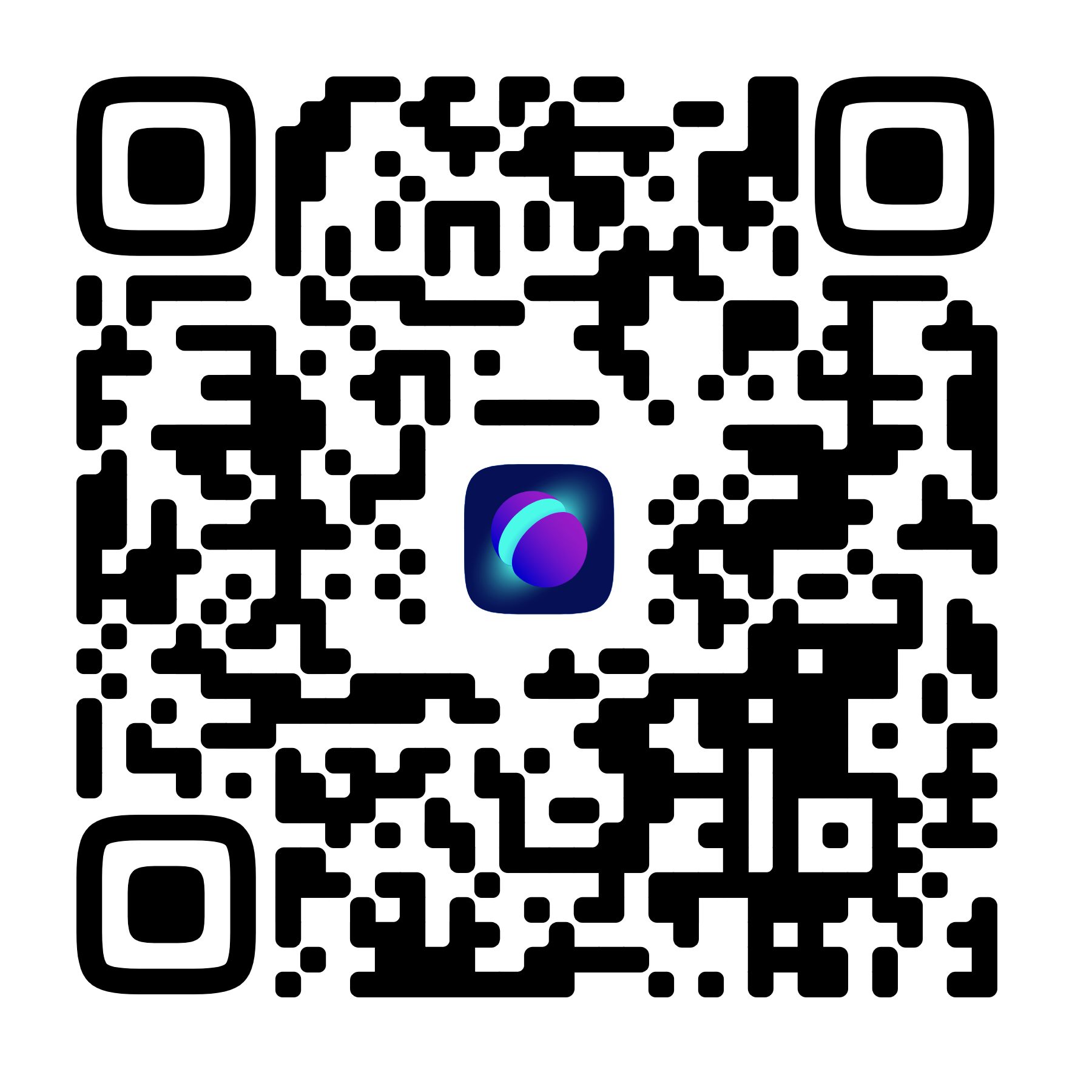 https://sferum.ru/?p=messages&join=JTt83OjqpWNMpR4EmTU/qCEN4Jwl/beFAXI=
Информирование о реализации проекта
Региональный ответственный:
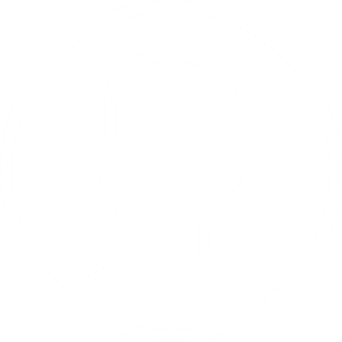 Елютина Алла Александровна 
тел.: +7 (3852) 555-897, доб. 1003
Электронная почта
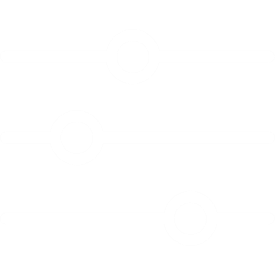 eaa@iro22.ru